2029
XX岗位竞聘报告
严谨实用框架完整动态PPT模板
应聘人：PPT营
目  录
01
02
03
04
添加标题
添加标题
添加标题
添加标题
添加图片
点此添加标题
01
添加标题
添加标题
添加标题
添加标题
点击输入标题
添加你的标题
点击此处更换文本点击此处更换文本点击此处更换文本点击此处更换文本点击此处更换文本点击此处更换文本点击此处更换文本点击此处更换文本点击此处更换文本点击此处更换文本点击此处更换文本点击此处更换文本
添加图片
点击输入标题
01
02
03
在此添加标题
在此添加标题
在此添加标题
在此添加标题
在此添加标题
点击输入简要文字内容，文字内容需概括精炼，不用多余的文字修饰，言简意赅的说明分项内容……
点击输入简要文字内容，文字内容需概括精炼，不用多余的文字修饰，言简意赅的说明分项内容……
点击输入简要文字内容，文字内容需概括精炼，不用多余的文字修饰，言简意赅的说明分项内容……
点击输入简要文字内容，文字内容需概括精炼，不用多余的文字修饰，言简意赅的说明分项内容……
点击输入简要文字内容，文字内容需概括精炼，不用多余的文字修饰，言简意赅的说明分项内容……
04
05
点击输入标题
在此添加标题
03
01
在此添加标题
点击输入简要文字内容，文字内容需概括精炼，不用多余的文字修饰，言简意赅的说明分项内容……
点击输入简要文字内容，文字内容需概括精炼，不用多余的文字修饰，言简意赅的说明分项内容……
02
04
在此添加标题
在此添加标题
点击输入简要文字内容，文字内容需概括精炼，不用多余的文字修饰，言简意赅的说明分项内容……
点击输入简要文字内容，文字内容需概括精炼，不用多余的文字修饰，言简意赅的说明分项内容……
添加图片
点此添加标题
02
添加标题
添加标题
添加标题
添加标题
点击输入标题
添加标题
添加标题
添加标题
点击输入说明文字
点击输入说明文字
点击输入说明文字
点击输入简要文字内容，文字内容需概括精炼，不用多余的文字修饰，言简意赅的说明分项内容。点击输入简要文字内容，文字内容需概括精炼，不用多余的文字修饰，言简意赅的说明分项内容……
点击输入简要文字内容，文字内容需概括精炼，不用多余的文字修饰，言简意赅的说明分项内容。点击输入简要文字内容，文字内容需概括精炼，不用多余的文字修饰，言简意赅的说明分项内容……
点击输入标题
添加标题
01
点击输入简要文字内容，文字内容需
概括精炼，言简意赅的说明分项内容
添加标题
02
点击输入简要文字内容，文字内容需
概括精炼，言简意赅的说明分项内容
添加标题
03
点击输入简要文字内容，文字内容需
概括精炼，言简意赅的说明分项内容
添加标题
04
点击输入简要文字内容，文字内容需
概括精炼，言简意赅的说明分项内容
点击输入标题
在此添加标题
替换你的文字替换你的文字
替换你的文字替换你的文字
06
在此添加标题
替换你的文字替换你的文字
替换你的文字替换你的文字
01
05
在此添加标题
添加标题
替换你的文字替换你的文字
替换你的文字替换你的文字
在此添加标题
替换你的文字替换你的文字
替换你的文字替换你的文字
02
04
在此添加标题
替换你的文字替换你的文字
替换你的文字替换你的文字
03
在此添加标题
替换你的文字替换你的文字
替换你的文字替换你的文字
点击输入标题
点此添加标题
添加图片
替换你的文字替换你的文字替换你的文字替换你的文字替换你的文字替换你的文字替换你的文字替换你的文字替换你的文字替换你的文字替换你的文字替换你的文字替换你的文字替换你的文字替换你的文字替换你的文字替换你的文字替换你替换你的文字替换你的文字替换你的文字替换你的文字替换你的文字替换你的文字替换你的文字替换你的文字
替换你的文字替换你的文字替换你的文字替换你的文字替换你的文字替换你的文字替换你的文字替换你的文字
添加图片
点此添加标题
03
添加标题
添加标题
添加标题
添加标题
点击输入标题
添加标题
替换你的文字替换你的文字替换你的文字
替换你的文字替换你的文字替换你的文字
添加标题
替换你的文字替换你的文字替换你的文字
替换你的文字替换你的文字替换你的文字
添加标题
替换你的文字替换你的文字替换你的文字
替换你的文字替换你的文字替换你的文字
添加标题
替换你的文字替换你的文字替换你的文字
替换你的文字替换你的文字替换你的文字
点击输入标题
请替换文字内容
请替换文字内容
请替换文字内容
请替换文字内容
点击输入简要文字内容，文字内容需概括精炼，言简意赅的说明分项
点击输入简要文字内容，文字内容需概括精炼，言简意赅的说明分项
点击输入简要文字内容，文字内容需概括精炼，言简意赅的说明分项
点击输入简要文字内容，文字内容需概括精炼，言简意赅的说明分项
点击输入标题
添加图片
点击添加文字内容点击添加文字内容点击
          添加文字内容点击添加文字内容点击添加
添加图片
点击添加文字内容点击添加文字内容点击
          添加文字内容点击添加文字内容点击添加
添加图片
点此添加标题
04
添加标题
添加标题
添加标题
添加标题
点击输入标题
替换你的文字
添加图片
添加标题
替换你的文字替换你的文字替换你的文字替换你的文字替换你的文字替换你的文字替换你的文字替换你的文字替换你的文字替换你的文字替换你的文字替换你的文字替换你的文字替换你的文字替换你的文字替换你的文字替换你的文字替换你的文字替换你的文字替换你的文字替换你的文字替换你的文字替换你的文字替换你的文字替换你的文字替换你的文字
添加图片
替换你的文字
点击输入标题
标题
标题
标题
标题
点此替换文案
点此替换文案
点此替换文案
点此替换文案
替换你的文字替换你的文字
替换你的文字替换你的文字
替换你的文字替换你的文字
替换你的文字替换你的文字
替换你的文字替换你的文字
替换你的文字替换你的文字
替换你的文字替换你的文字
替换你的文字替换你的文字
点击输入标题
添加标题文字
添加标题文字
添加图片
替换你的文字替换你的文字替换你的文字替换你的文字替换你的文字
替换你的文字替换你的文字替换你的文字替换你的文字替换你的文字
1
2
点击输入标题
标题文字添加
标题文字添加
标题文字添加
标题文字添加
替换你的文字替换你的文字
替换你的文字替换你的文字
替换你的文字替换你的文字
替换你的文字替换你的文字
替换你的文字替换你的文字
替换你的文字替换你的文字
替换你的文字替换你的文字
替换你的文字替换你的文字
01
04
03
02
2029
感谢您的观看
严谨实用框架完整动态PPT模板
应聘人：PPT营
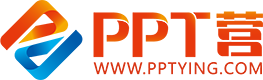 10000+套精品PPT模板全部免费下载
PPT营
www.pptying.com
[Speaker Notes: 模板来自于 https://www.pptying.com    【PPT营】]